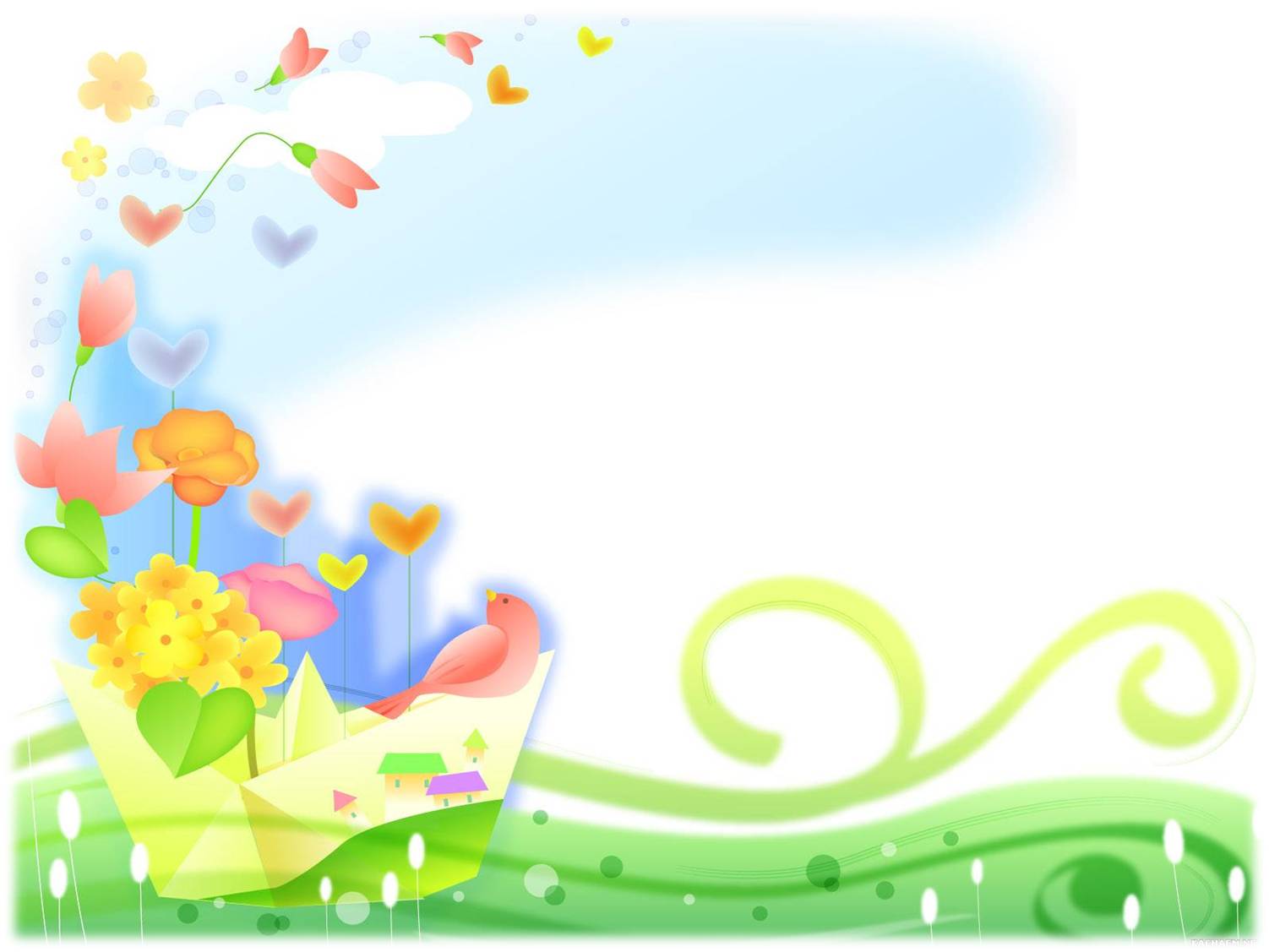 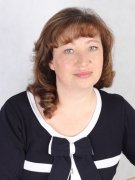 Мялина Надежда Николаевна, 
воспитатель МБДОУ «Зубово-
Полянский детский сад №3 
«Ручеек» комбинированного 
вида»
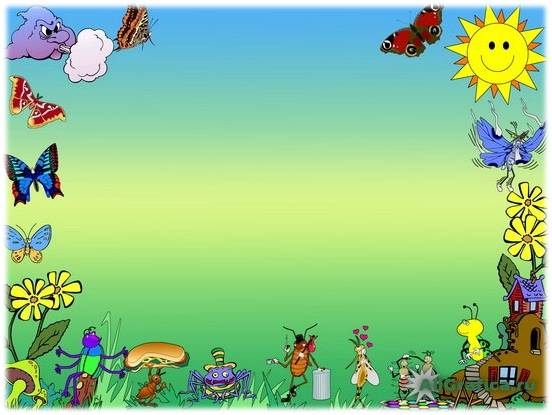 «Игра-драматизация в театрализованной деятельности ДОУ» 
(из опыта работы)
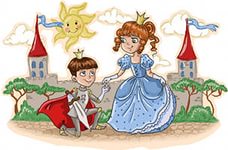 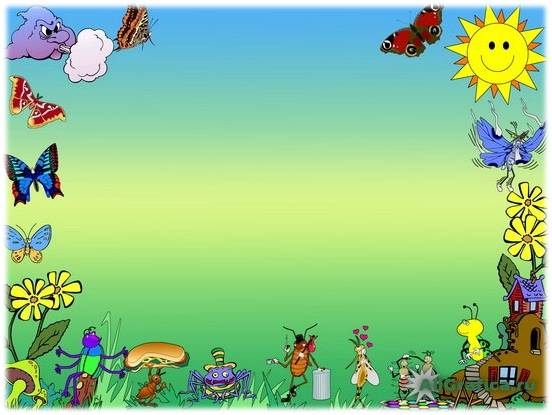 Игра-драматизация…
…не просто игра!
   Это прекрасное средство для интенсивного развития речи детей, обогащения словаря, развития мышления, воображения, творческих способностей.
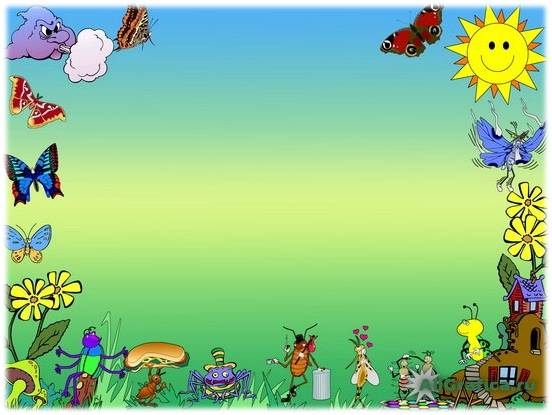 Игра - драматизация
Ни один другой вид театрализованной деятельности  так не способствует развитию артистизма, выразительности движений и речи, как игра-драматизация
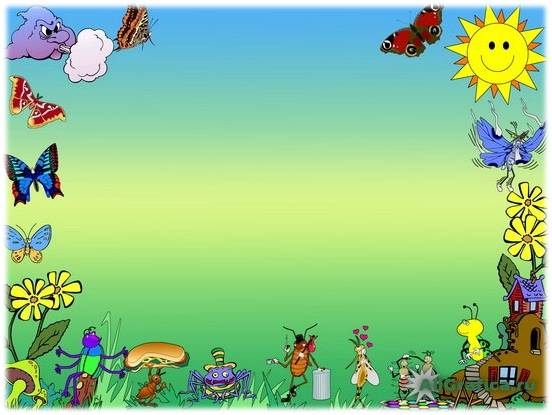 «Волшебный мир – театр»
….
Волшебный мир игры и приключений,
Любой малыш здесь хочет побывать:
Вдруг превратиться в Золушку иль в принца,
И всем свои таланты показать.
Театр, словно чародей, волшебник,
Своею палочкой волшебной проведя,
И вот ребёнок, скромный и застенчивый,
Сегодня вдруг играет короля. 
Григорьева Т. Ю
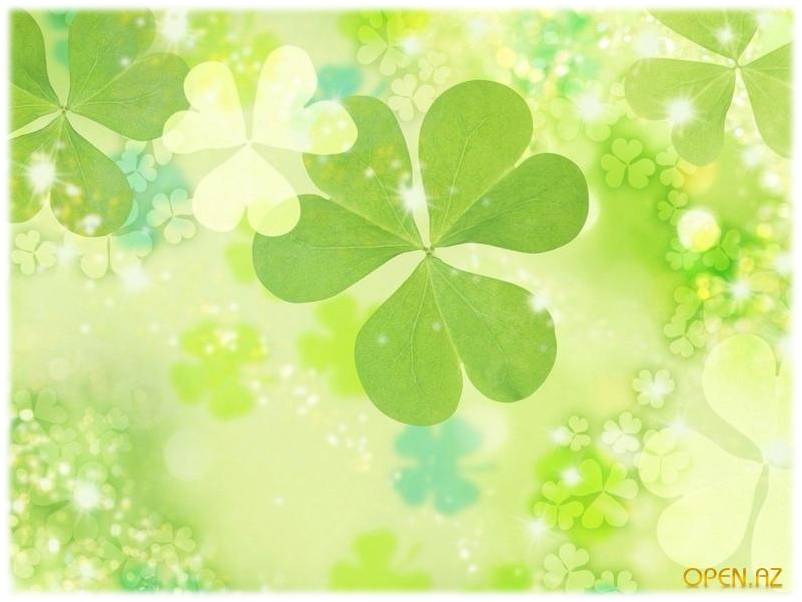 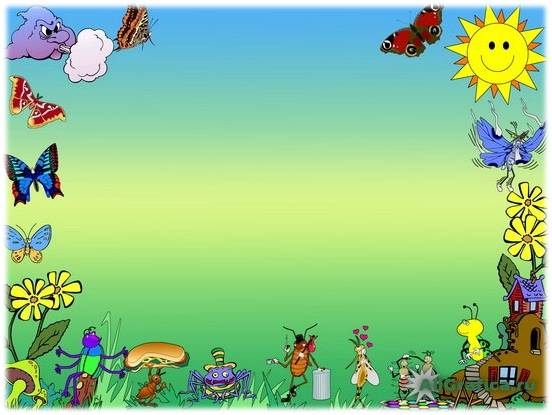 Почему именно игра-драматизация ? 
Это  один из самых эффективных способов воздействия на детей, в котором наиболее полно и ярко проявляется принцип обучения: учить играя.
Известно, что дети любят играть, их не нужно заставлять это делать. Играя, мы общаемся с детьми на «их территории». Вступая в мир игры, мы многому можем научиться сами и научить наших детей. И слова, сказанные немецким психологом Карлом Гроссом, являются в связи с этим актуальными: «Мы играем не потому, что мы дети, но само детство нам дано для того, чтобы мы играли».
Актуальность
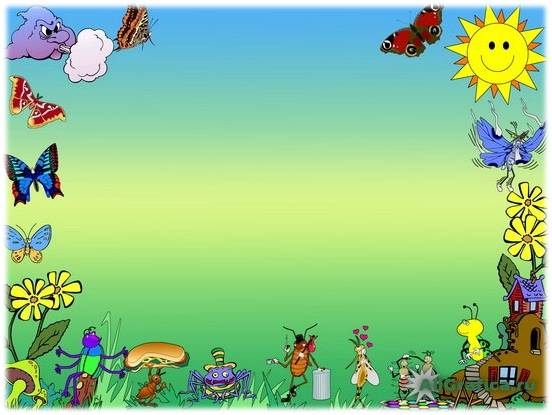 Воспитывать устойчивый интерес к  играм-драматизациям.
Подводить детей к созданию выразительного образа в этюдах, драматизациях, в песенных и танцевальных импровизациях.
Расширять представления об окружающих предметах, о персонажах, участвующих в театрально – игровой деятельности, развивать умение выделять существенные признаки предметов.
Обогащать словарный запас детей.
Стимулировать развитие психических процессов: внимания, памяти, мышления, воображения.
Формировать представления о нравственных качествах человека, развивать эмоциональное осознание самого себя.
Задачи:
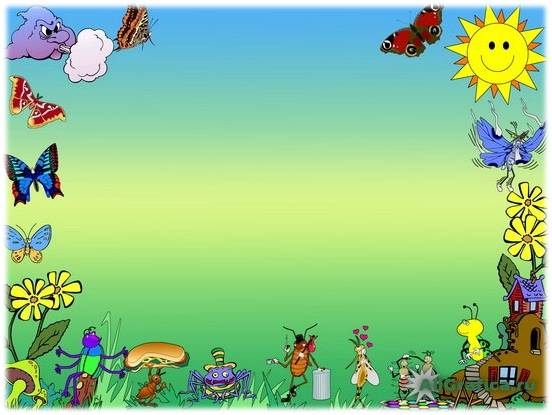 В условиях перехода на ФГОС ДО один из основных  принципов дошкольного образования, отраженный в Стандарте: 
«Реализация Программы в формах, специфических для детей данной возрастной группы, прежде всего в форме игры, познавательной  и исследовательской деятельности, в форме  творческой активности, обеспечивающей художественно-эстетическое развитие ребенка»
 Театрализованная деятельность в детском саду, в том числе и игра-драматизация – это прекрасная возможность раскрытия творческого потенциала ребенка, воспитание творческой направленности личности.
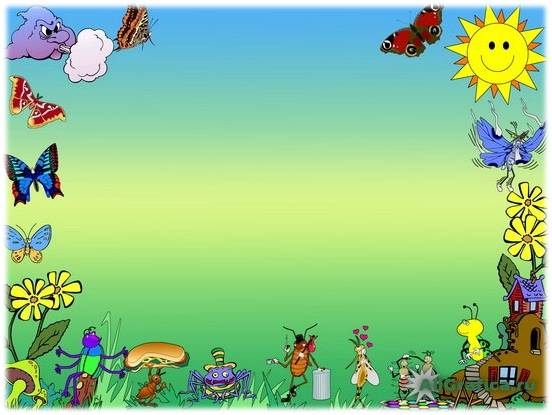 Предположительные результаты детей:
-дети должны владеть навыками выразительной речи, правилами хорошего тона, поведения, этикета общения со сверстниками и взрослыми.
-уметь передавать различные чувства, используя мимику, жест, интонацию.
-проявлять интерес, желание к театральному искусству.
-самостоятельно исполнять и передавать образы сказочных персонажей.
-взаимодействовать коллективно и согласованно, проявляя свою индивидуальность.
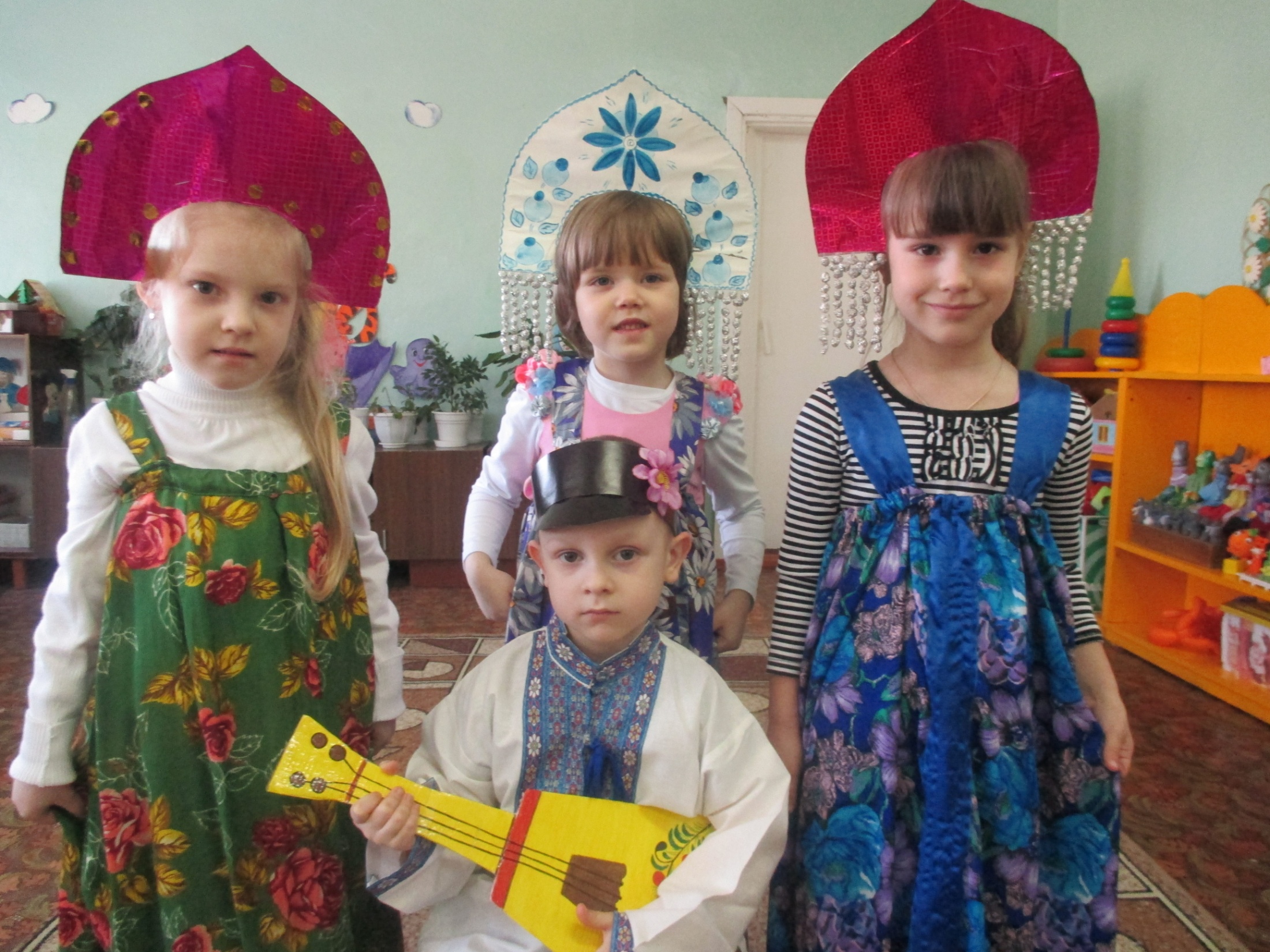 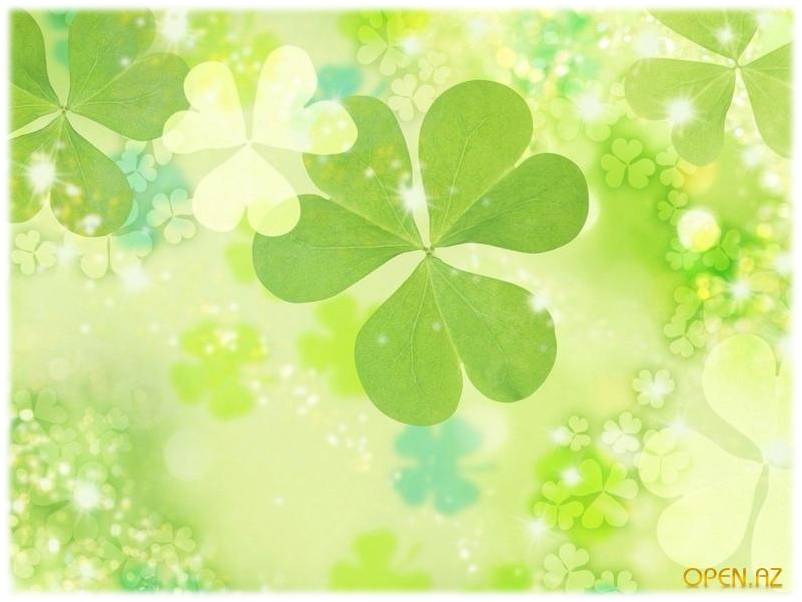 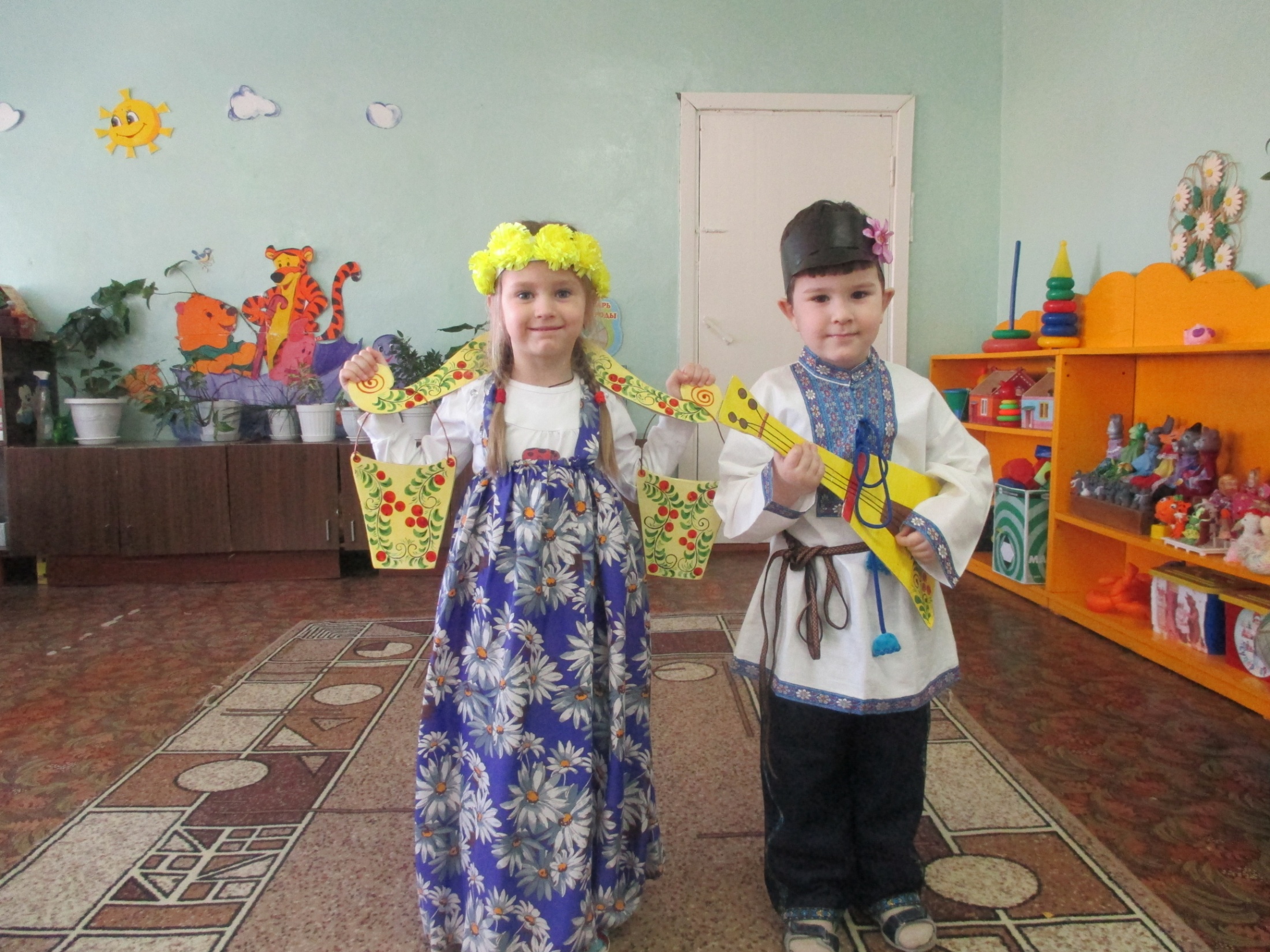 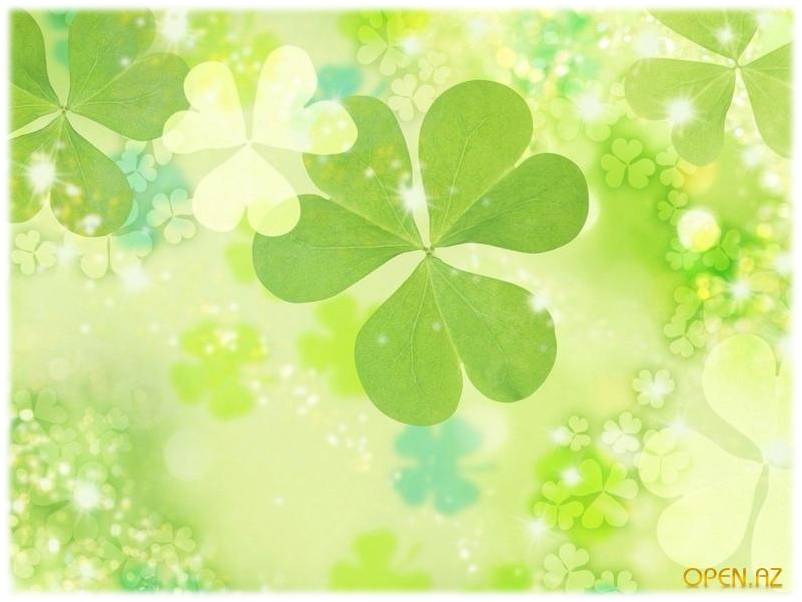 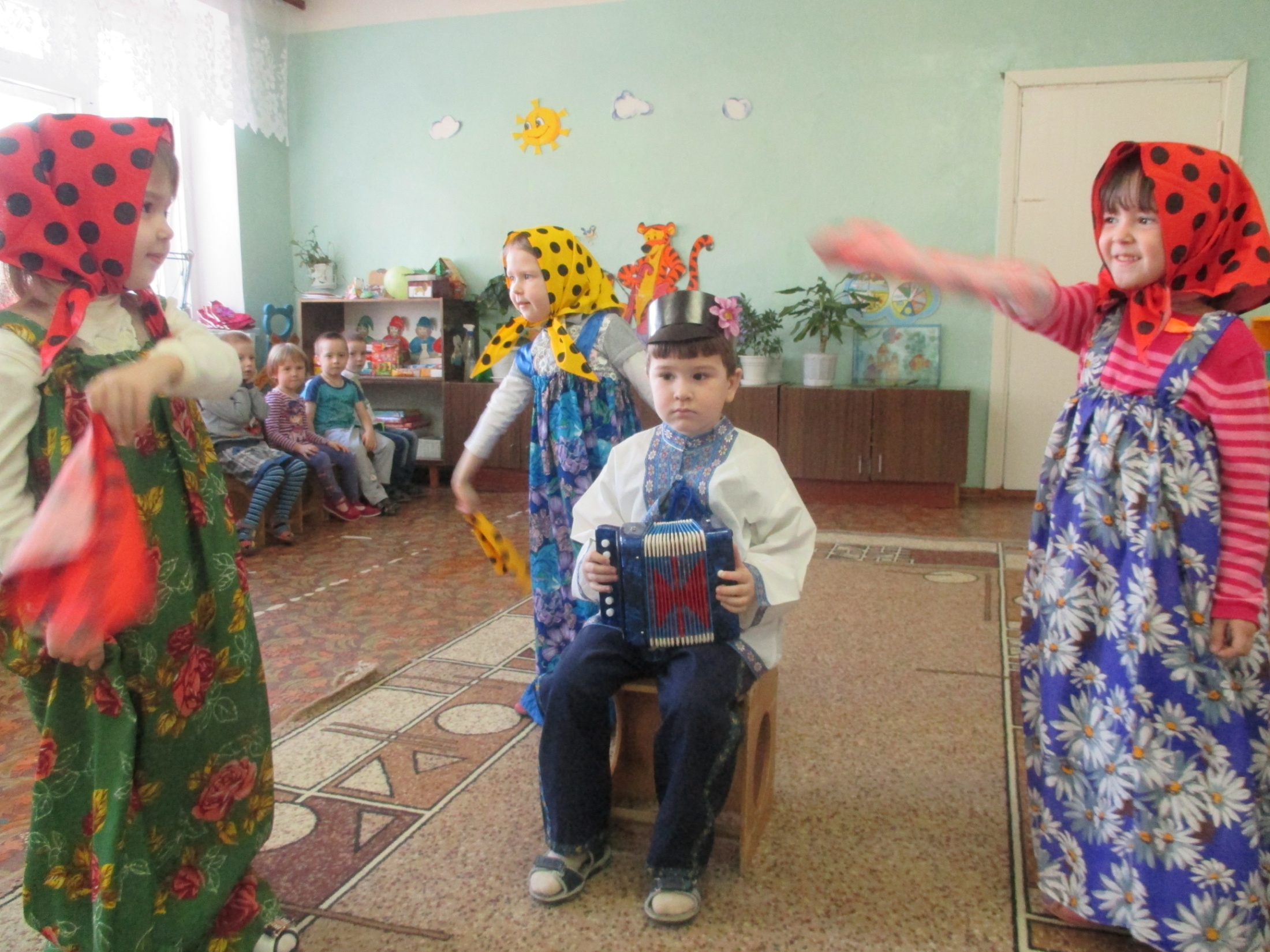 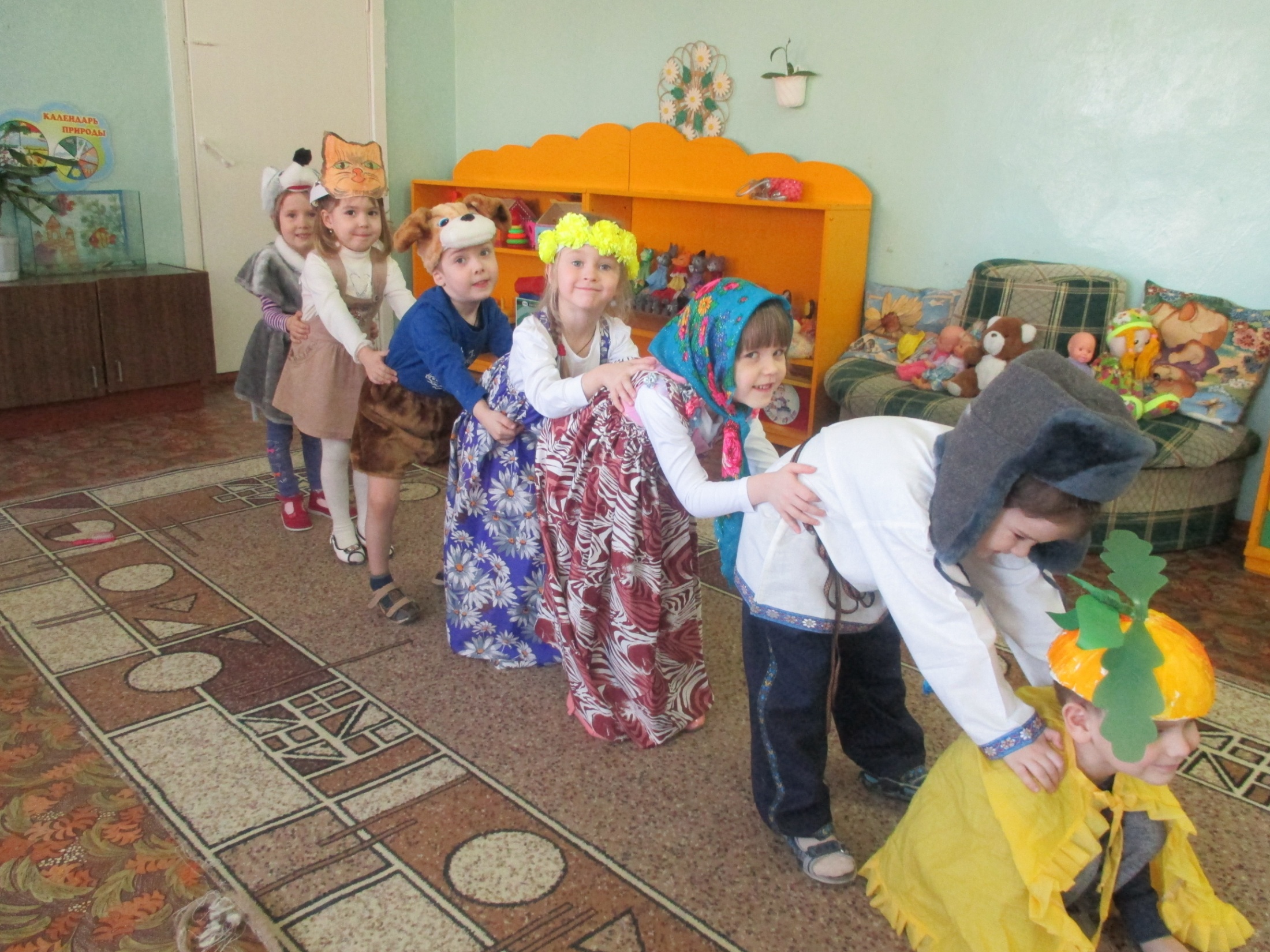 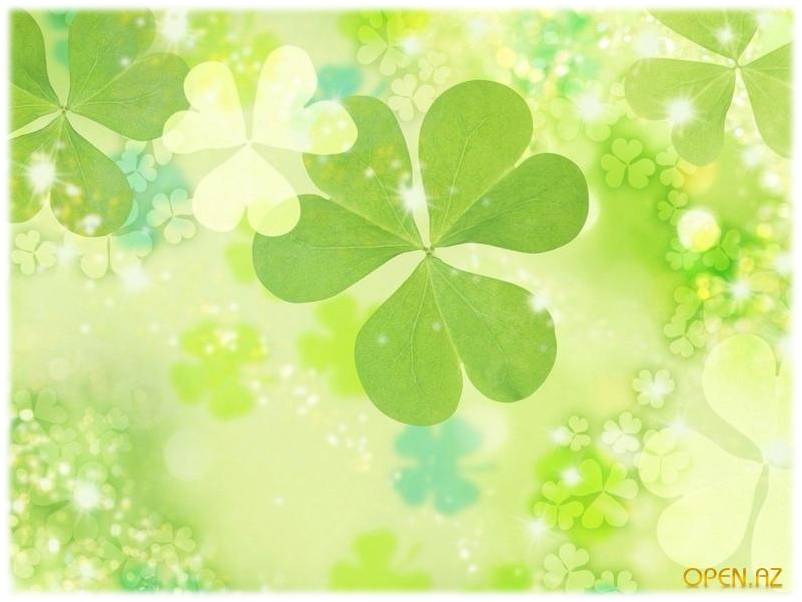 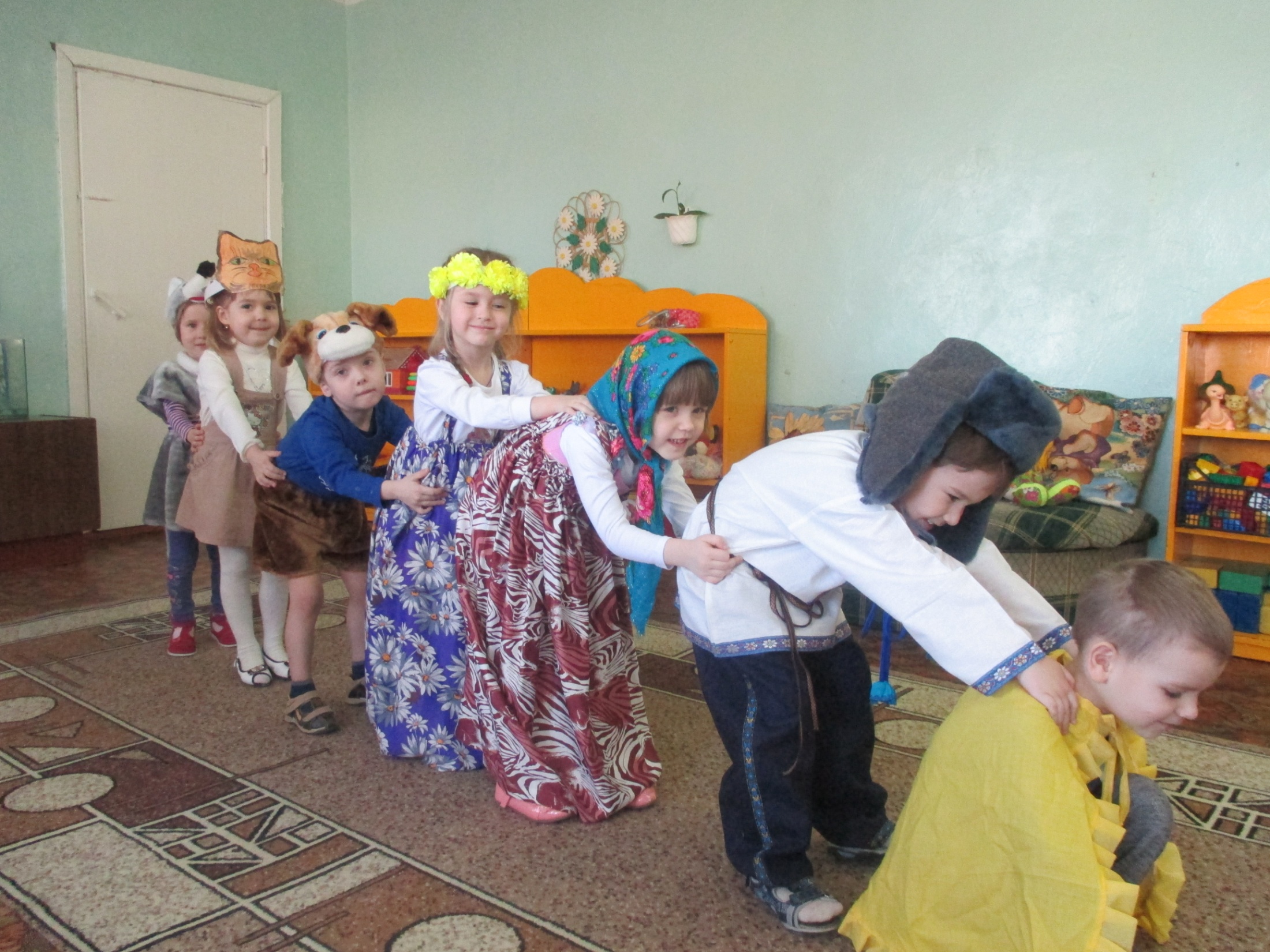 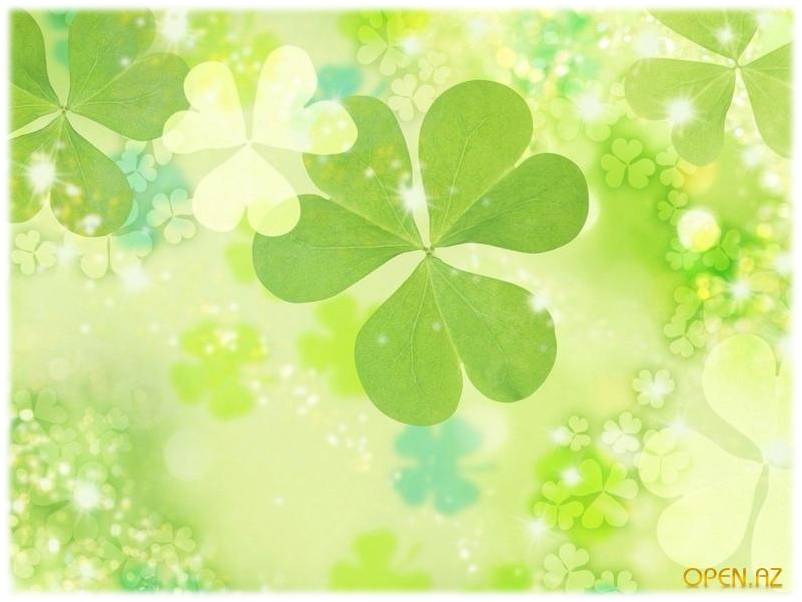 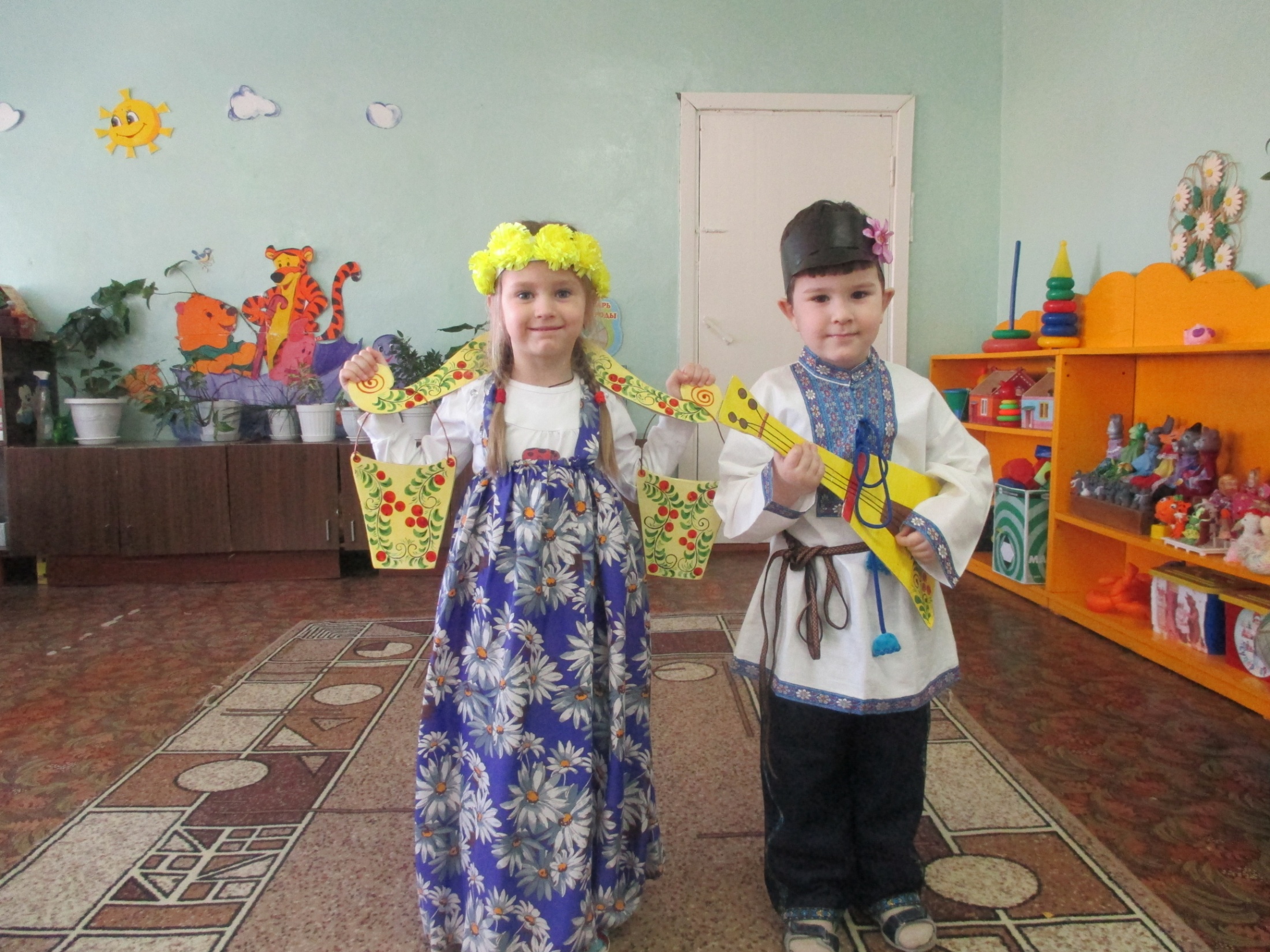 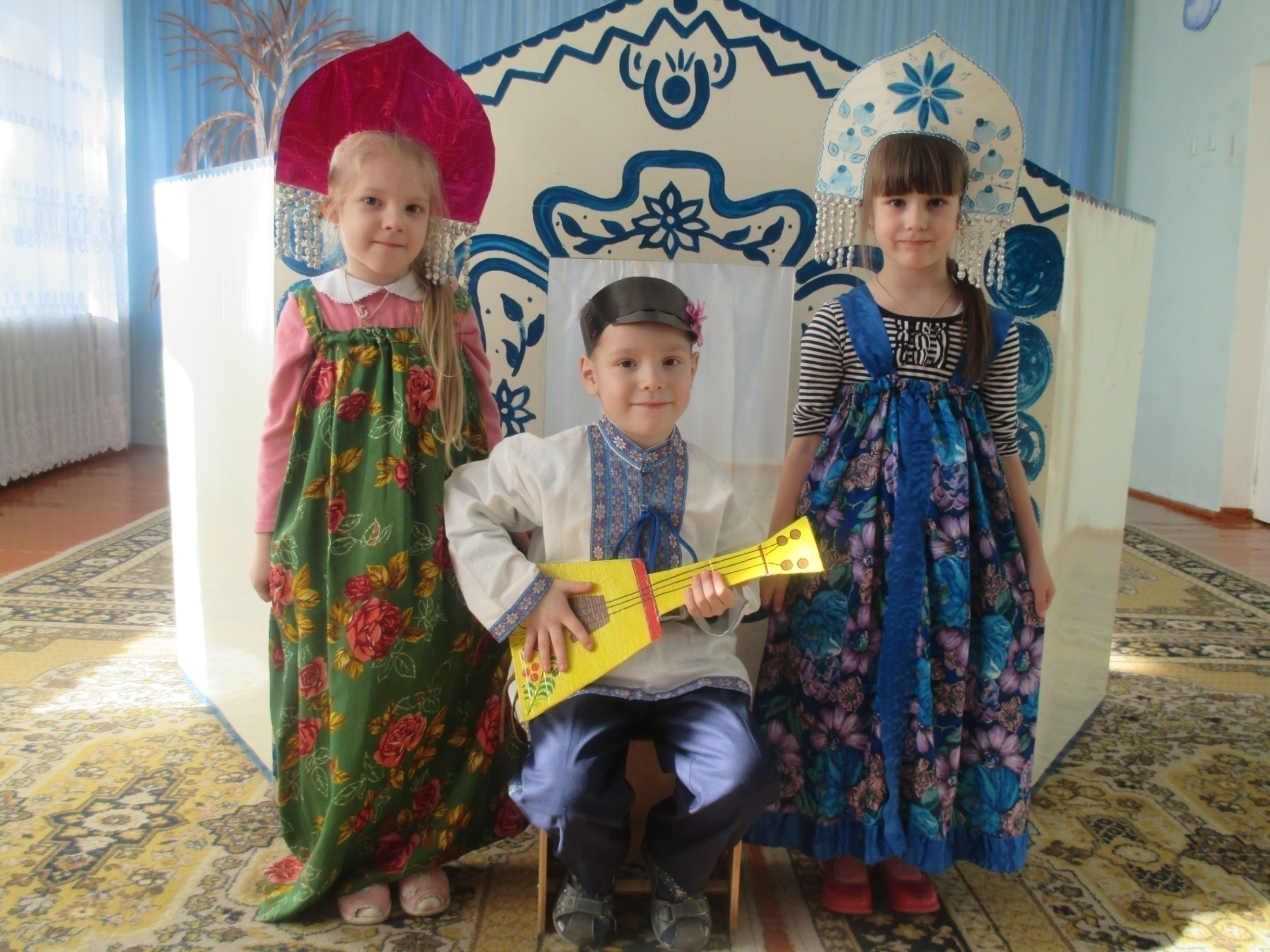 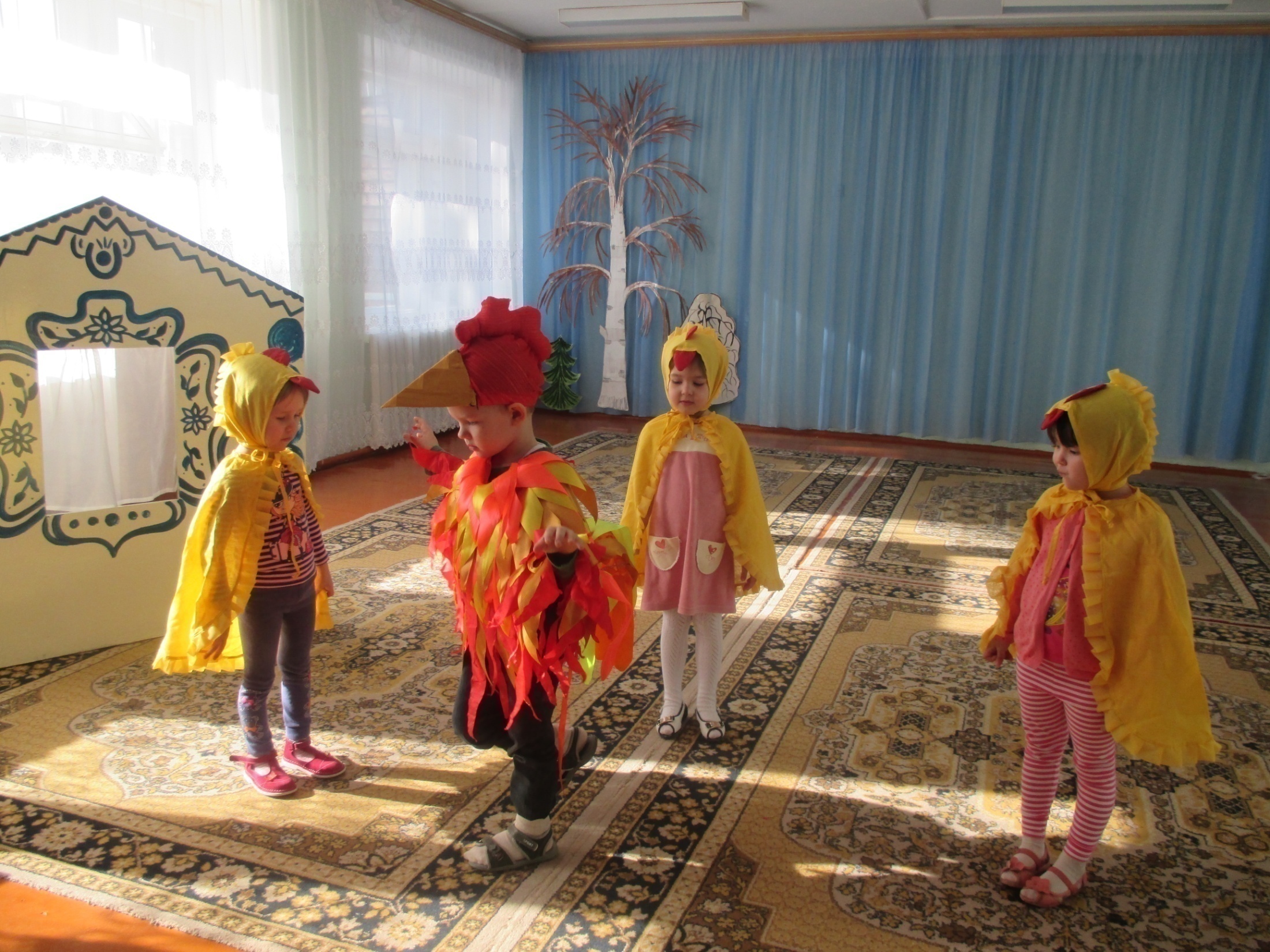 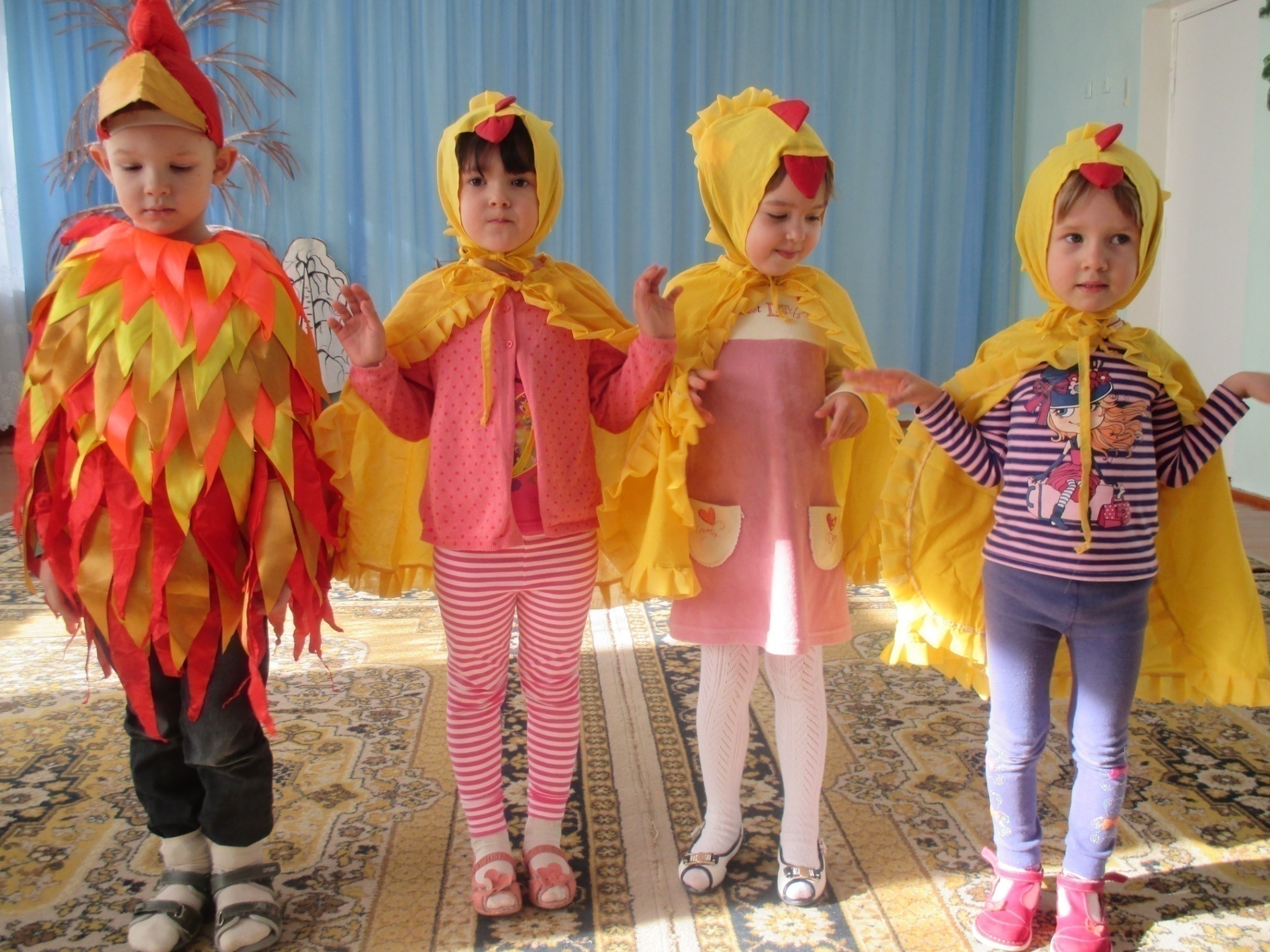 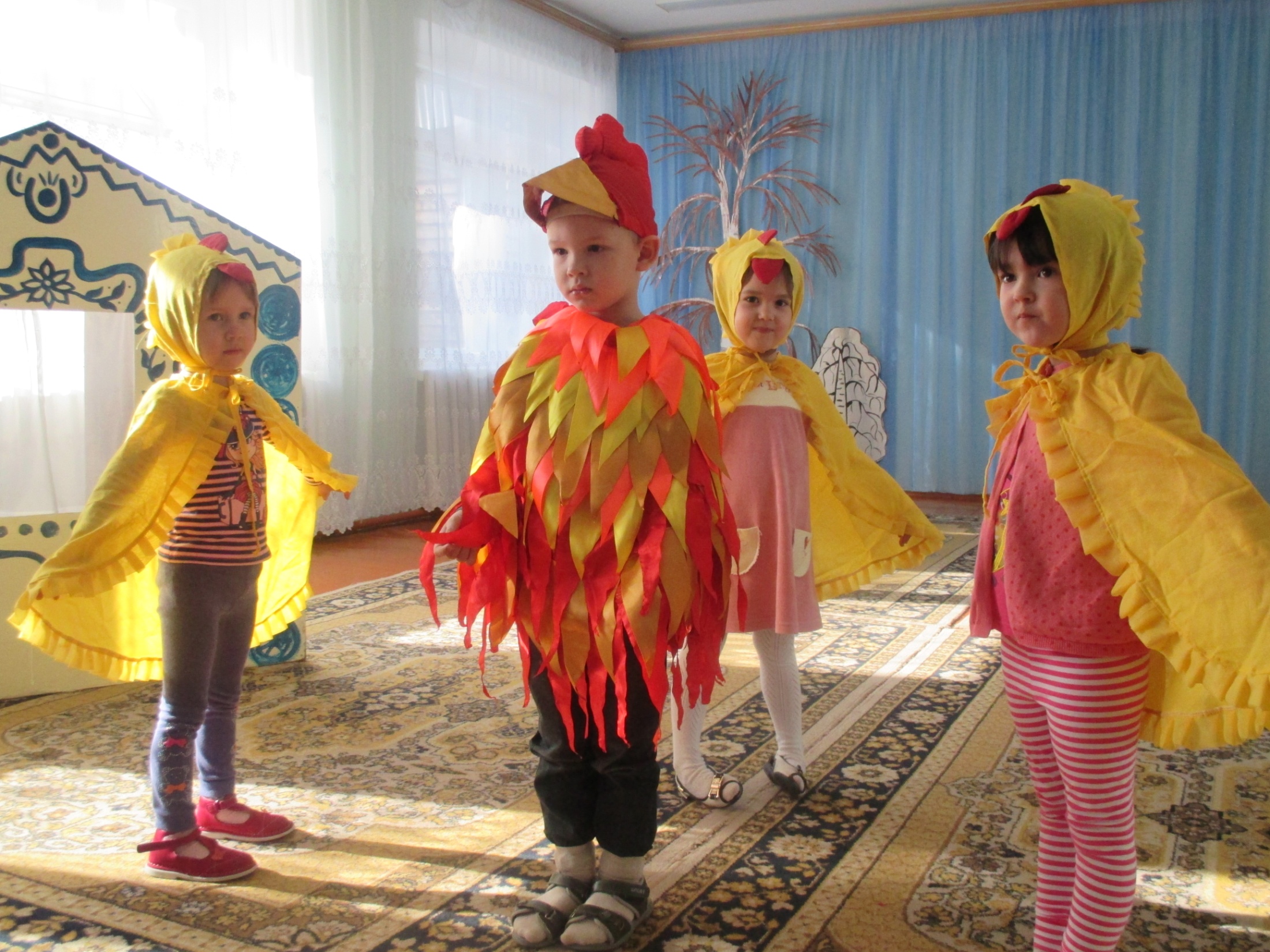 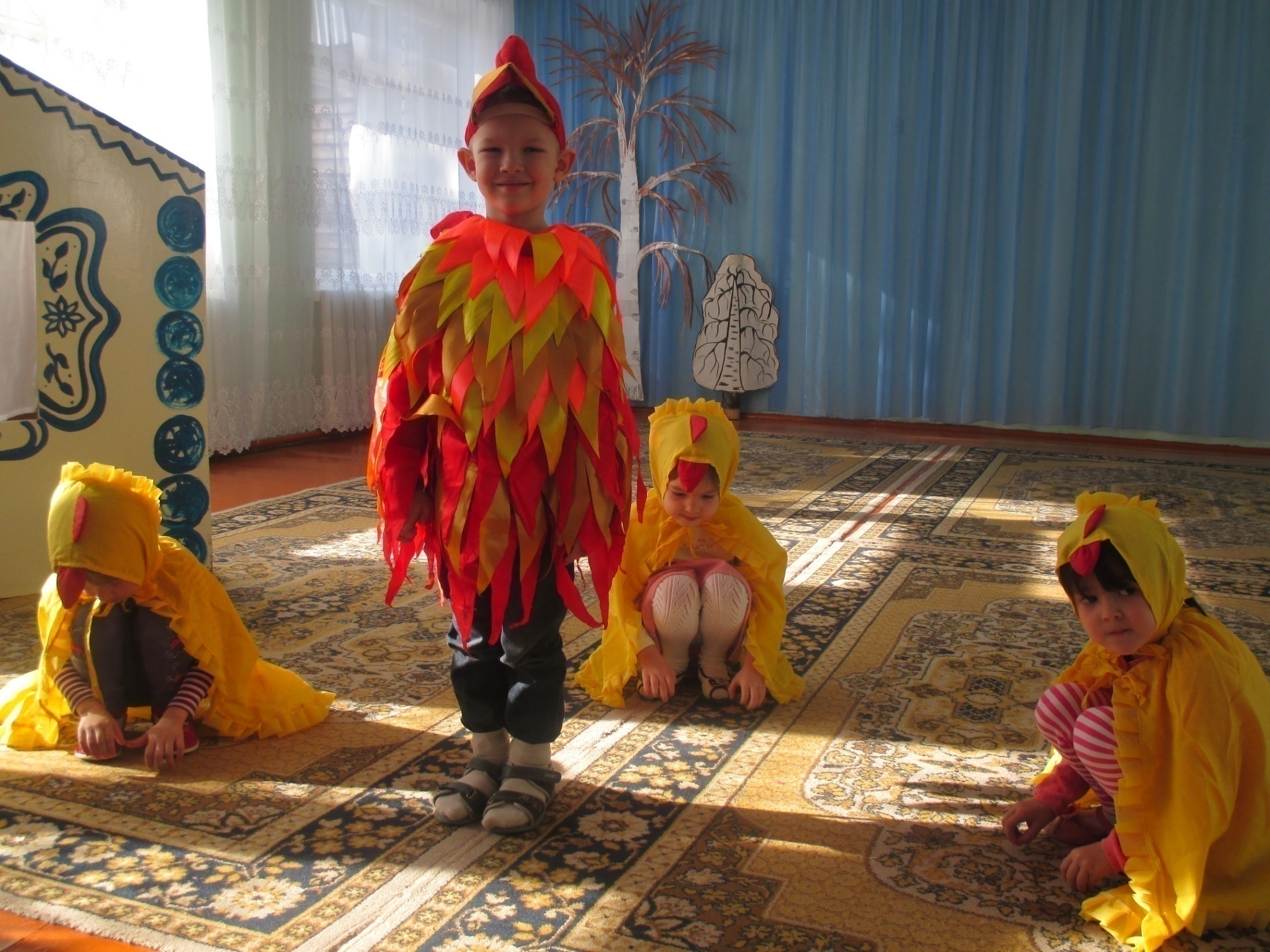 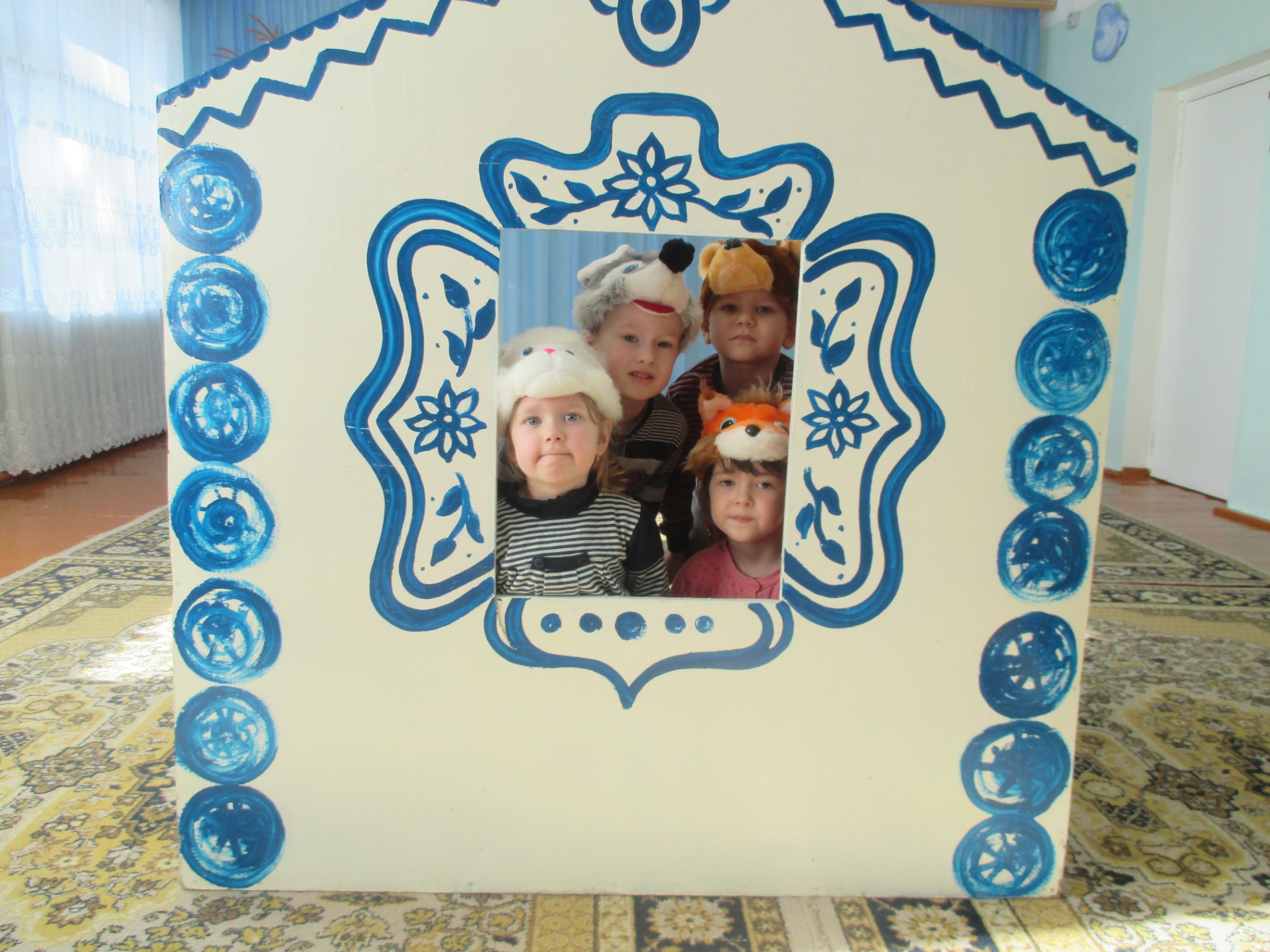 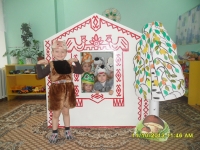 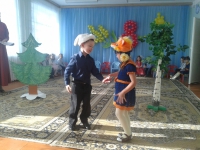 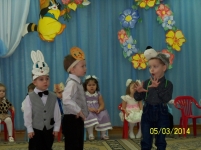 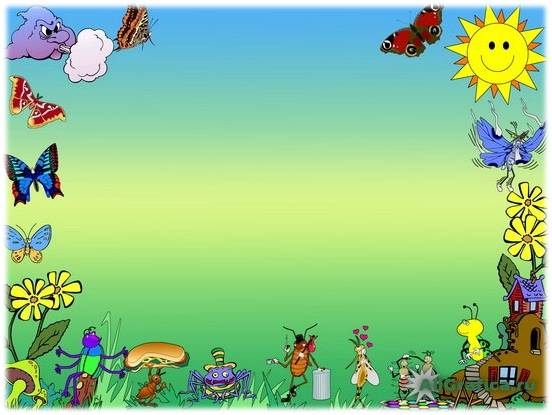 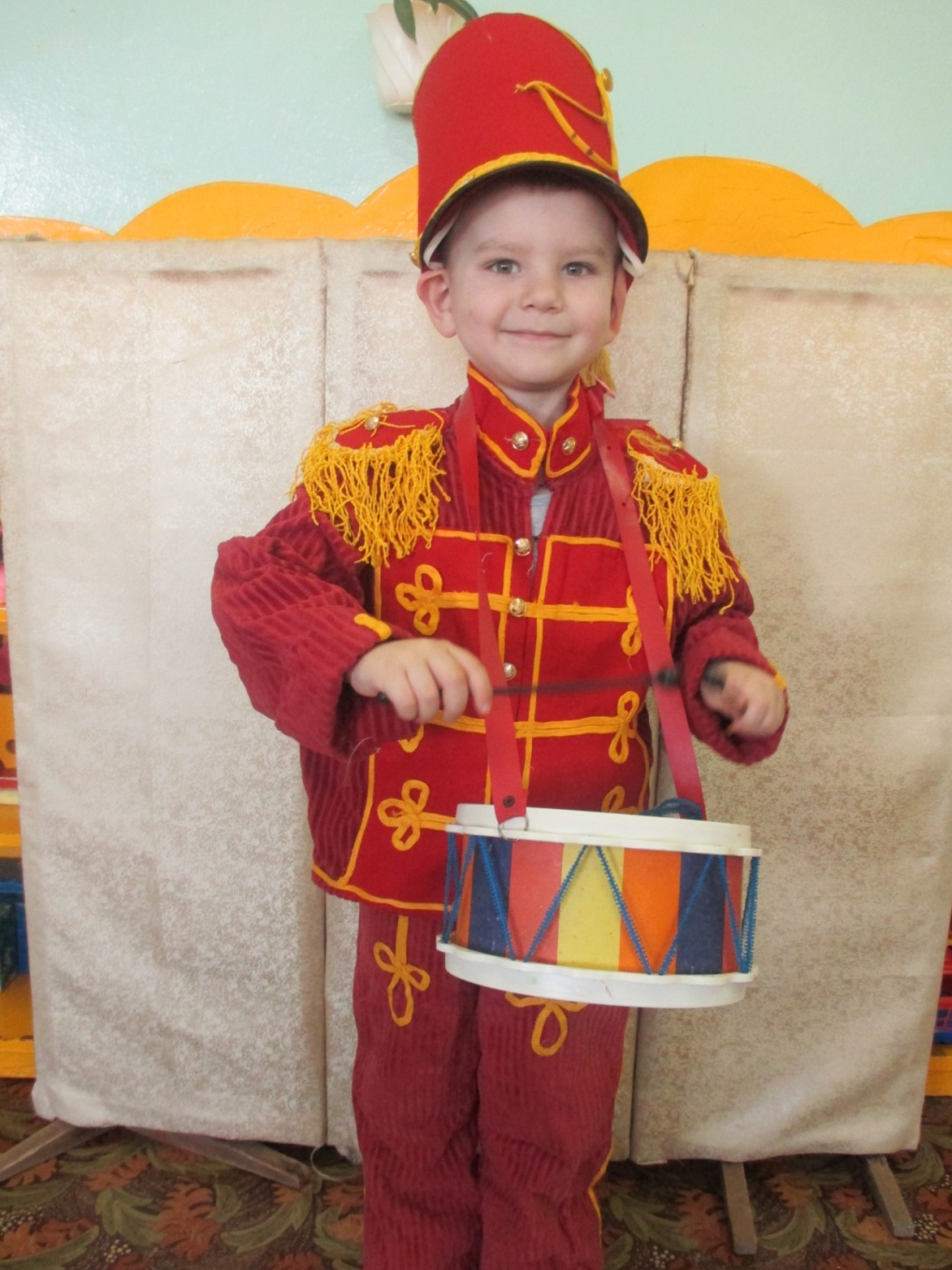 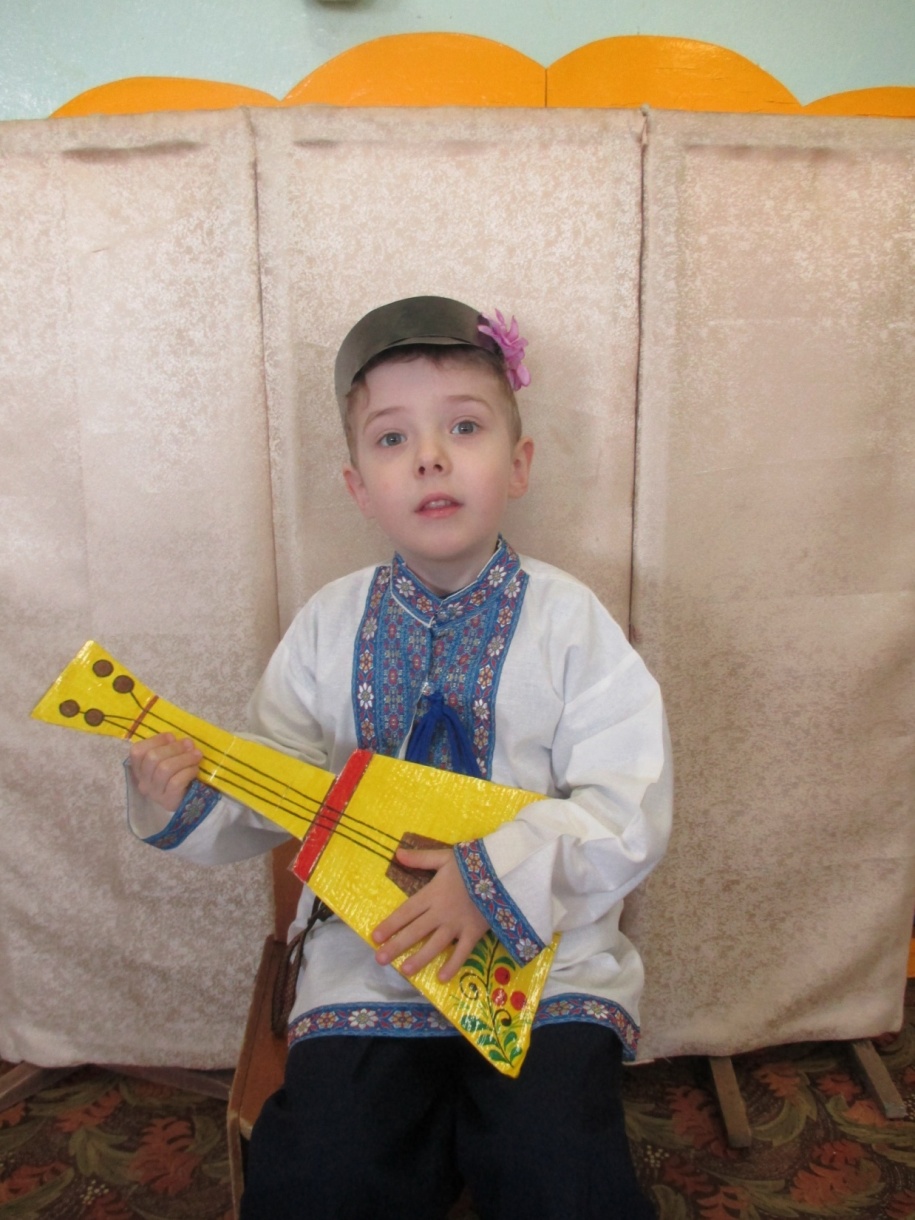 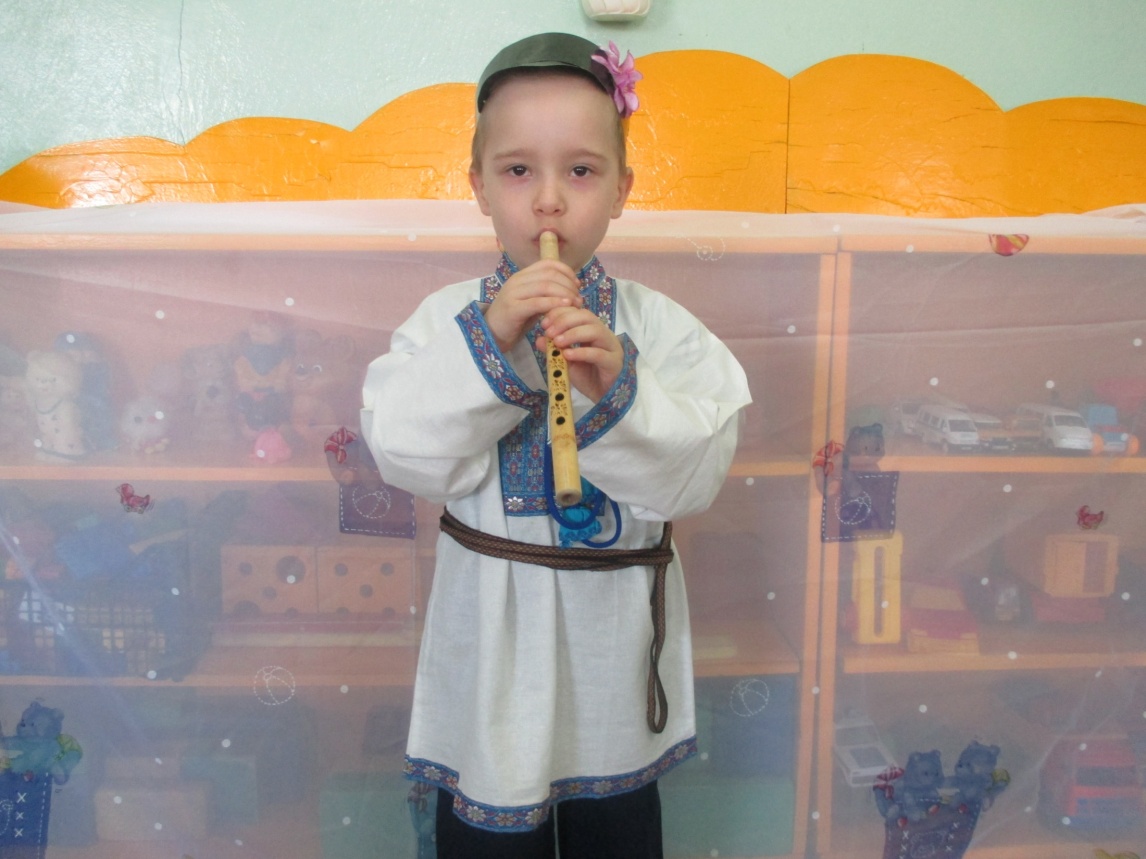 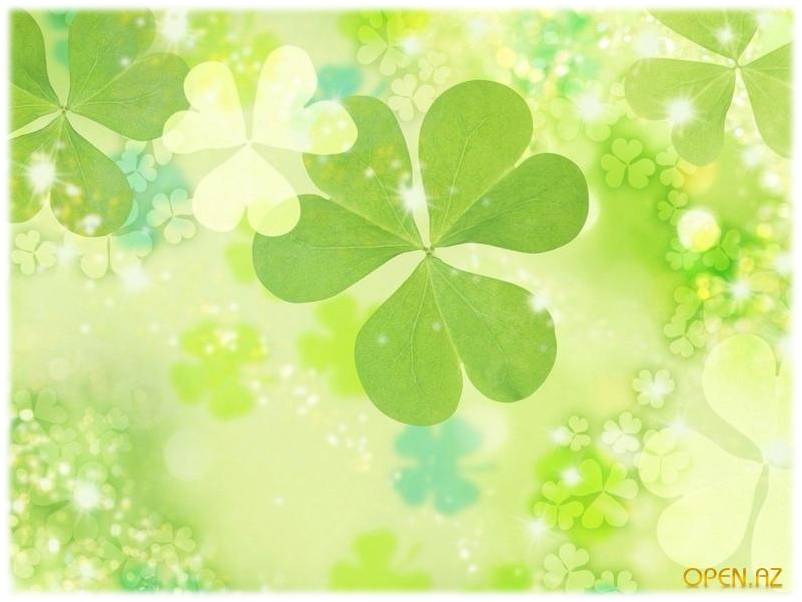 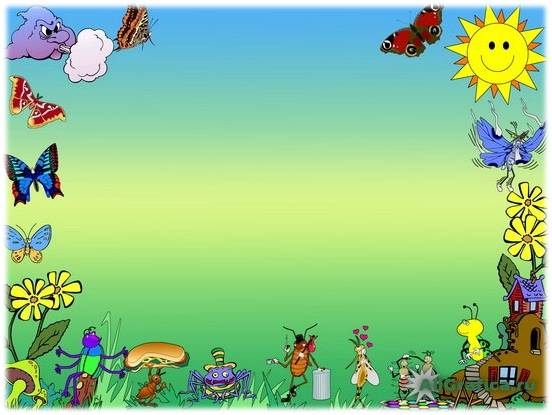 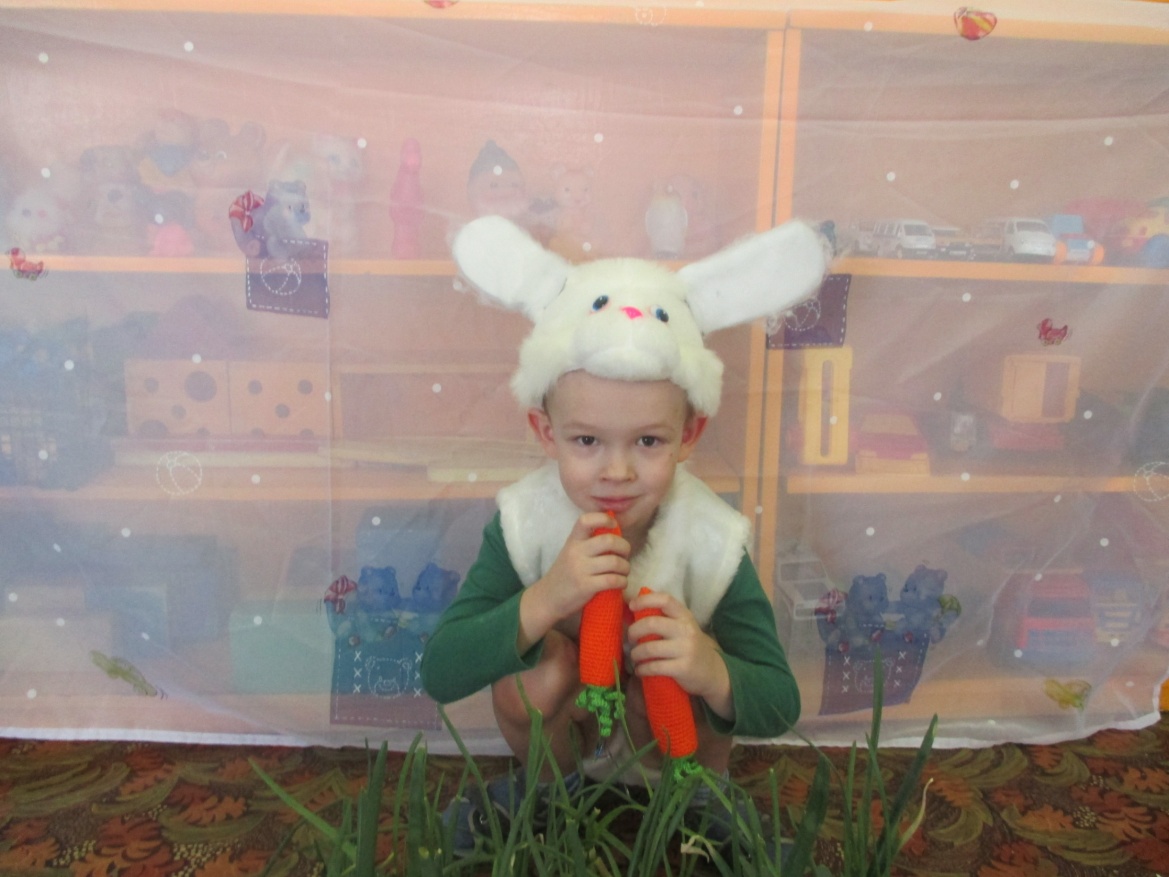 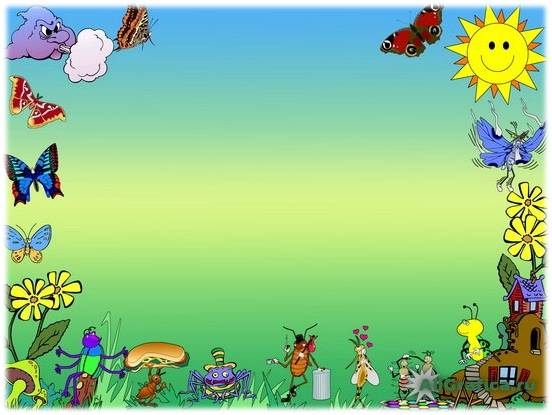 Результаты проделанной   работы:
Дети владеют навыками выразительной речи, правилами   поведения,      этикета общения со сверстниками и взрослыми.

    Проявляют интерес, желание к играм-драматизациям.

    Умеют передавать различные чувства, используя мимику, жест, интонацию.

    Самостоятельно исполняют и передают образы сказочных персонажей.

    Дети стали уверенно чувствовать себя во время выступлений.

    Предметно-пространственная развивающая среда ДОУ дополнилась разными видами театров, атрибутами, рисунками, картотеками творческих игр.

    Установлен тесный контакт с родителями.
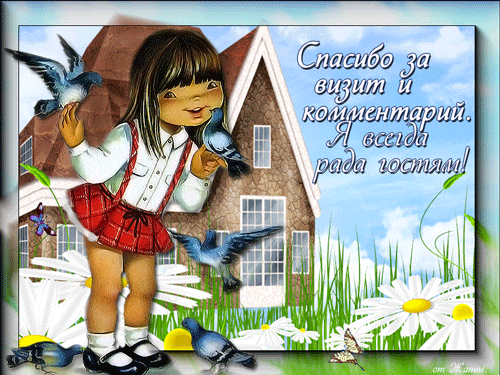 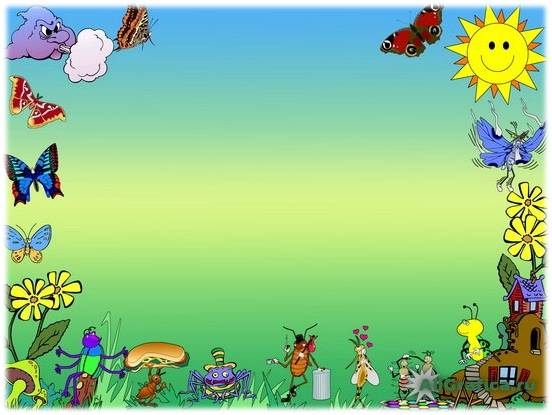 Благодарю за внимание!!!